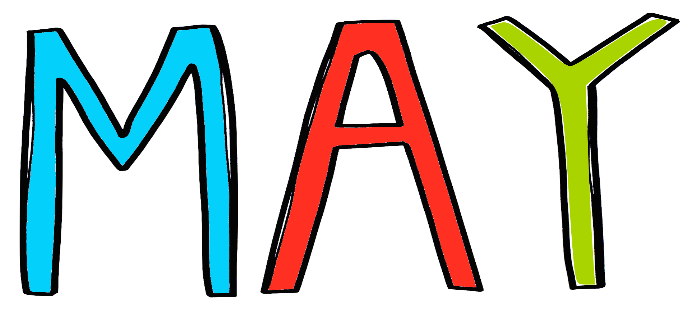 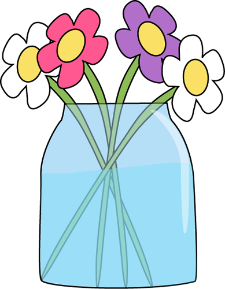 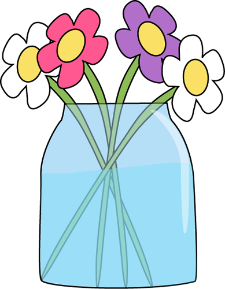 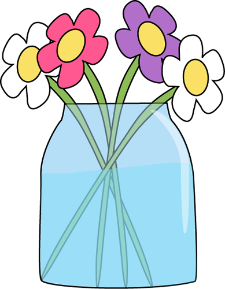 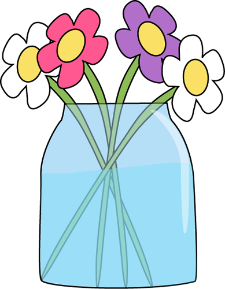 Start Your Summer Reading!
 See school site for books and projects
www.BridgePrepDuval.com
BridgePrep Academy of Duval
School T-shirt Day
with uniform bottom
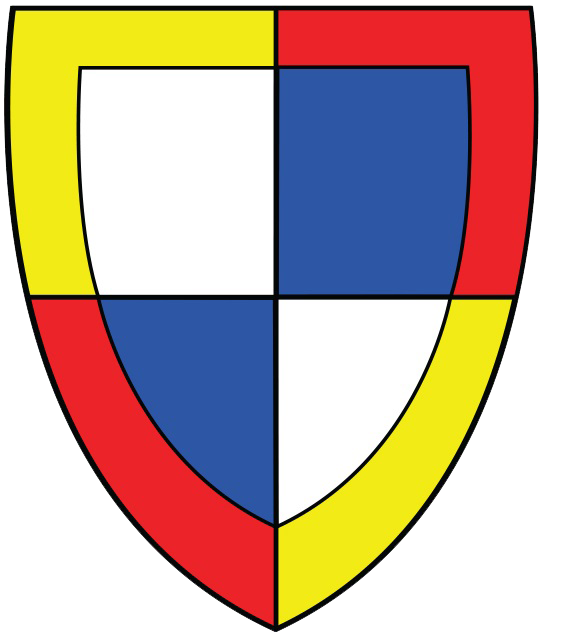 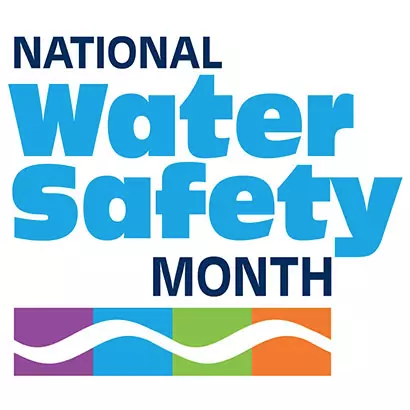 BridgePrep Academy
of  Duval
6400 Atlantic Blvd.Jacksonville, FL 32211(904) 694-2668
NO UNIFORM $2
School T-shirt Day
with uniform bottom
Middle School Lead Day
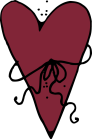 Teacher Appreciation Week – Teaching is a work of HEART
NO UNIFORM $2
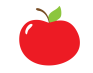 Middle School Lead Day
School T-shirt Day
with uniform bottom
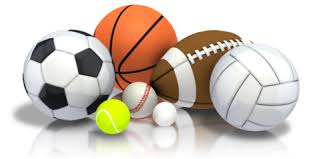 Our Mission Statement
BridgePrep Academy believes every child learns best in a safe, nurturing and stimulating environment where high academic expectations, self-esteem, good character and an appreciation for the arts are promoted. BridgePrep Academy’s mission is to provide a challenging academic curriculum that will encompass an enriched Spanish language program, technology and experiences that will enable students to develop in all areas.
BridgePrep Academy’s goal is to educate well rounded individuals and enable students
to reach their maximum potential.
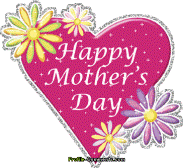 No School
bridgeprepduval.com/
https://www.facebook.com/BridgePrepAcademyDuval/
School T-shirt Day
with uniform bottom
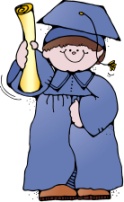 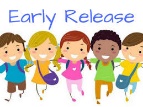 Middle School Lead Day
Bulldogs in Action 
 9:00-10:00am
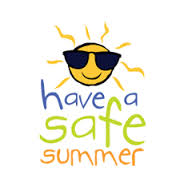 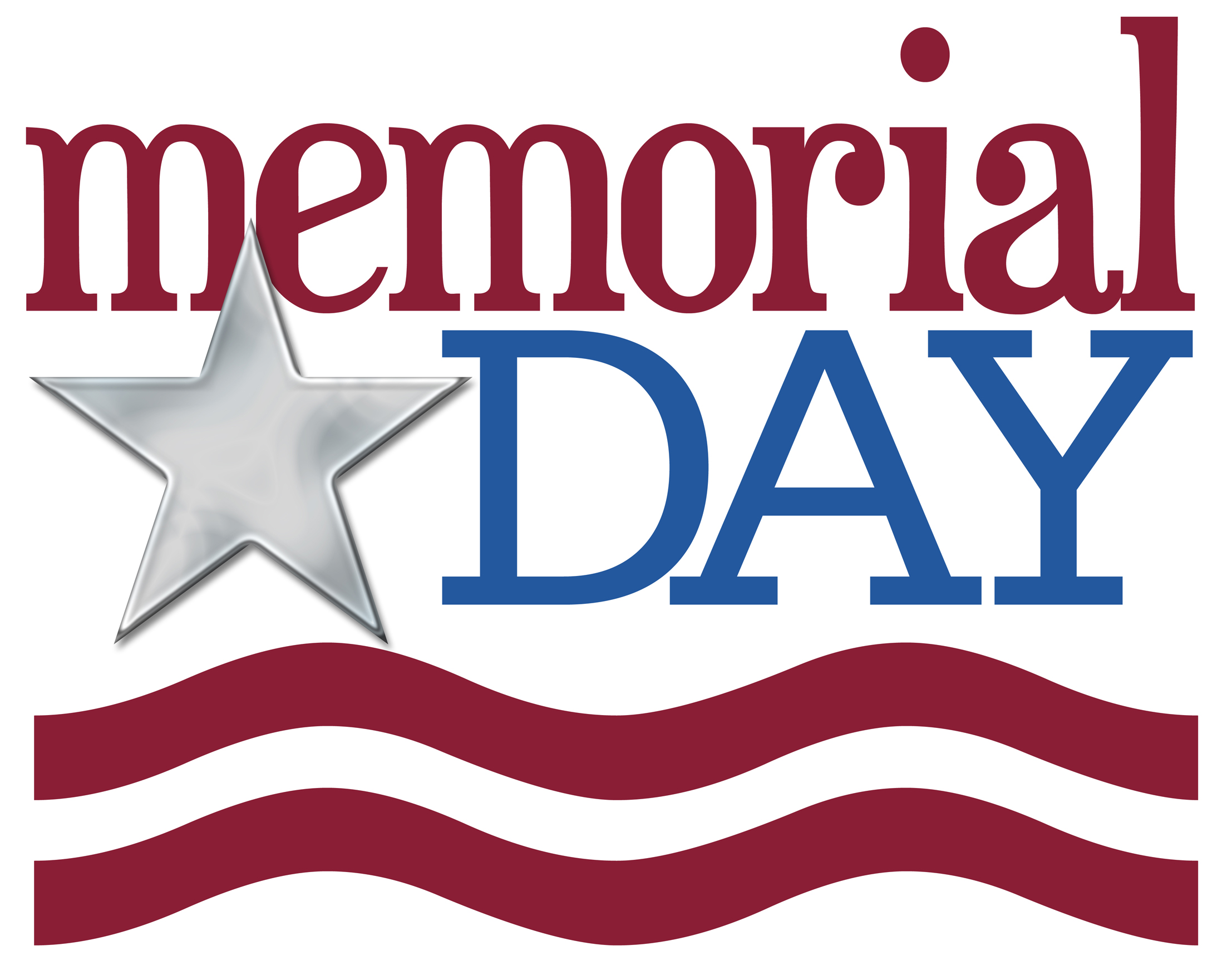 Last Day of after school care
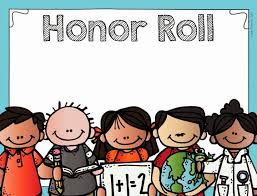 Student of
the Month
Breakfast
8:45am
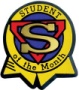